CCINW Emerging Trends 2016 and Beyond
Surfaces We Clean 
Customer Expectations
Staffing
Laws & Regulation
Marketing
Technology
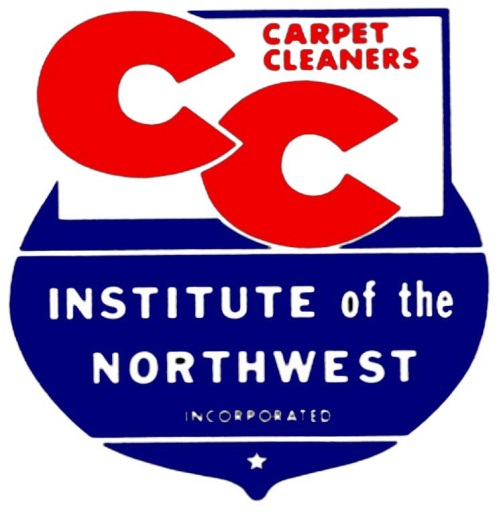 Wm R. Griffin, President
                  Cleaning Consultant Services, Inc.      	www.cleaningconsultants.com, 
	         C-206-849-0179
Surfaces We Clean
More Stone, Tile, LVT, Wood
More Area Rugs
New Expanded Warranties
Odor and Stain 
Pet Friendly
Softer Carpet – Texture retention issues
Less Carpet – Industry Position
New Faux Surfaces – Photos
Customer Expectations
Knowledgeable
Assertive 
Sustainable
Younger Generation
Children and Singles (women & ethnic)
High Expectations
Professionalism
Certification
Staffing
Finding and Keeping Employees
Expectations
Young Generation
Vocal
Engagement
Pay and Benefits
Partners – Different Models
Laws & Regulation
Higher and More Taxes 
Hidden Costs
Barriers to Start Up - No Cushion
Barriers to Business Operation
WA. Not a Business Friendly  State
Increasing Power and Oversight
Banking & Seizure Powers
Marketing
New Ways to Reach and Convince 
Internet - Website
Social Media 
Yelp & Others
Uber, Air B & B
Amazon, Home Depot and ???
Take Care of the Customer
Stay Current with the World
Technology
High Tech Carpet
Sensor and linked
Build it Pet Friendly 
Evolving Cleaning Processes
Dry vapor and ???
Fact Based Science
Vacuuming of dry soil
Focus on Prevention
Shoes, pets, entry matting, rugs
Fibers and Construction
Renters – liability – 80% with pets
Amsterdam Leaning Buildings
Lucerne, Switzerland
Wood Floor – 3D - Installed in 1740
Same Floor Different View
Same Floor No Nails – Wood Pegs
Cleaning at 10,000 Feet
View From 10,000 Feet
Facility App
Dry Vapor Carpet Extractor
Personalization of Carts & Equipment
RAI Hall – AmsterdamHome of ISSA/INTERCLEAN
Robotic Scrubber Drier
Makita Robot Vac
Robot Arena
Two Robots
Robots for Education Market
Everything is Changing
People – Next Gen - Retirement
Surfaces – Self Cleaning
Why we Clean - Health
How we Clean - Processes
Chemicals – Equipment
Expectations - Validation
No One Stands Still
Getting Better or Getting Worse
No middle ground. 
What it means to you.
Technology
Smart Phones – Software - Apps
Equipment
Digital World – Everything linked -Carpet
Robotics
Engineering and Design
Nano
Green and Sustainable
Opportunities
Never been a better time to be in cleaning or maintenance
Risks are present
Tipping point
Technology
Cost
People
Hard Floor Care
Carpeting
Low Maintenance Surfaces
Faux Surfaces
Micro Fibers and Flat Mops
Reflex Mopping System
Rubbermaid
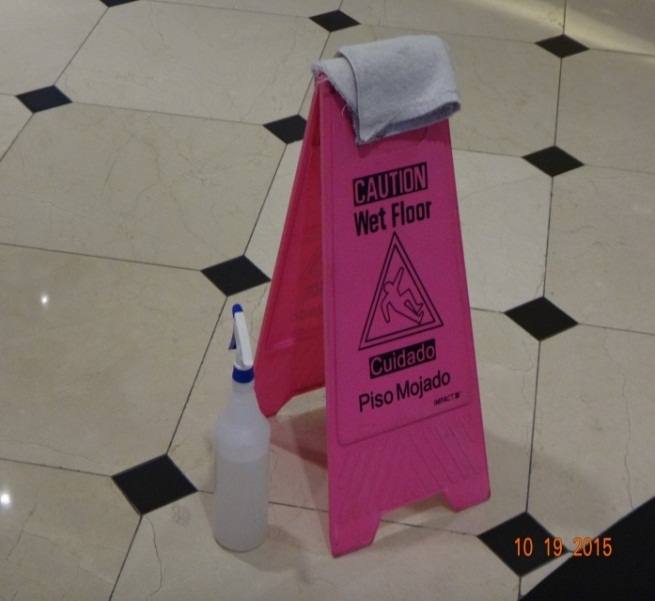 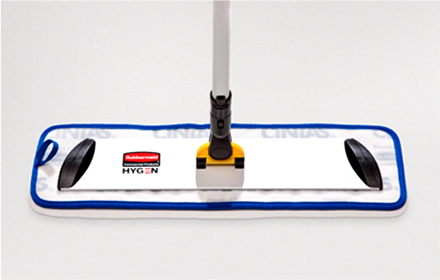 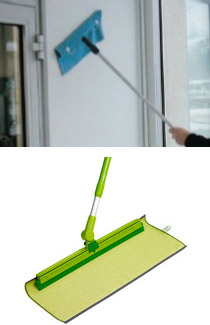 Economy bucketless mopping system
www.rubbermaid.com
www.primcosolutions.com
HOS Orbot Orbital Floor Machine
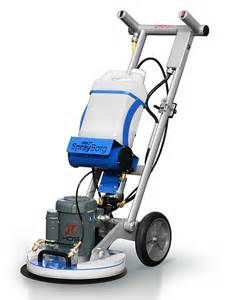 Ease of use
Works on all surfaces
Carpet
Wood
Stone/Concrete
Terrazzo
Ceramic Tile
VCT
www.hos-usa.com
Dry Vapor Steamer - TANCS
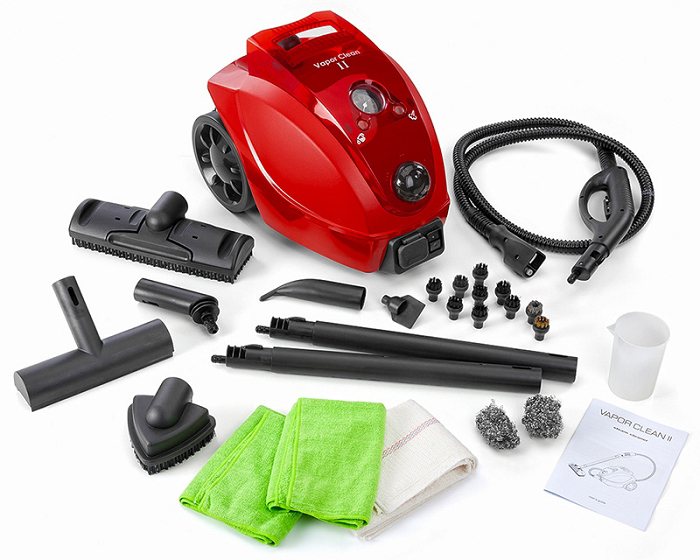 www.advap.com
New Trends
Wireless/Digitally Connected
Sensors on Everything
Personality for Robots
Fleet Management
3rd Party Audits & Certification
New ChemicalsLess ChemicalsNo ChemicalsChemical Free Cleaning Networkwww.cfcn.info
Engineered Water
www.annihilare.com
www.geneontechnologies.com
www.ecolab.com
www.pathosans.com
www.cleancoretech.com
www.hsp.com
www.zbioscience.com (probiotics)
Nano Disinfectant Products
www.microx1.com/microx1_microprotex.html
www.genesisurfacetechnologies.com
www.bactibarrier.com
www.permanonusa.com
www.ecosealsafe.com
www.xytoblast.com
Nano Quartz Coatings
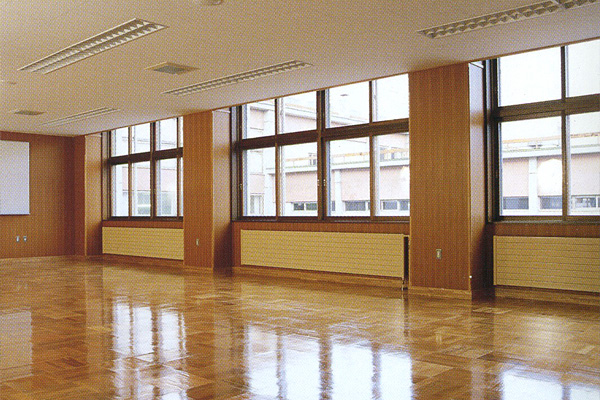 www.inovexcoatings.com
SIMIX Coatings
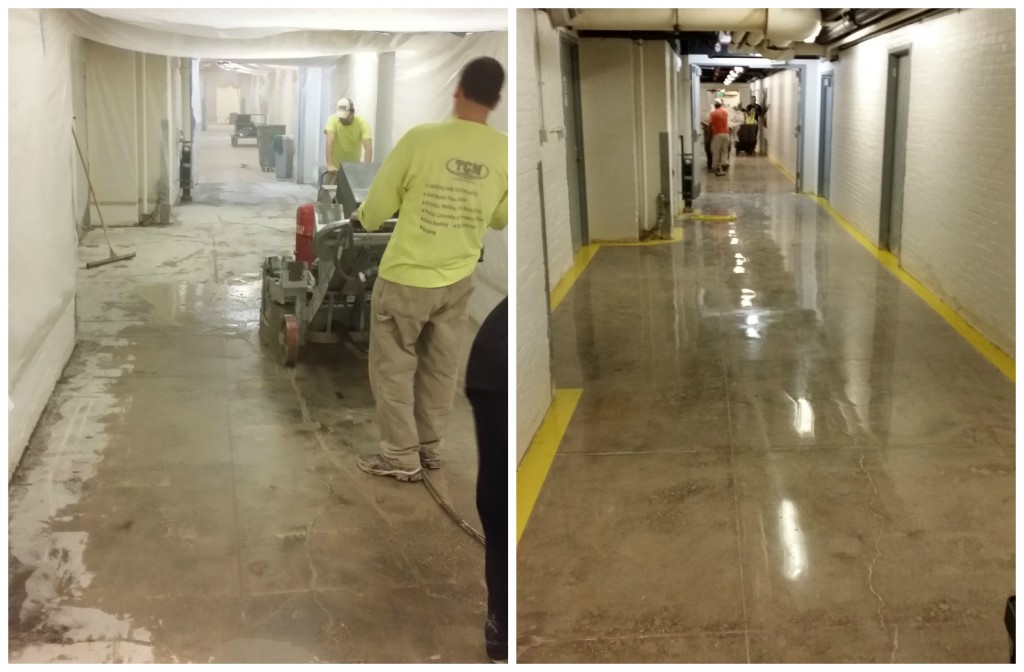 www.simixusa.com
Semi-Permanent Coatings Urethane
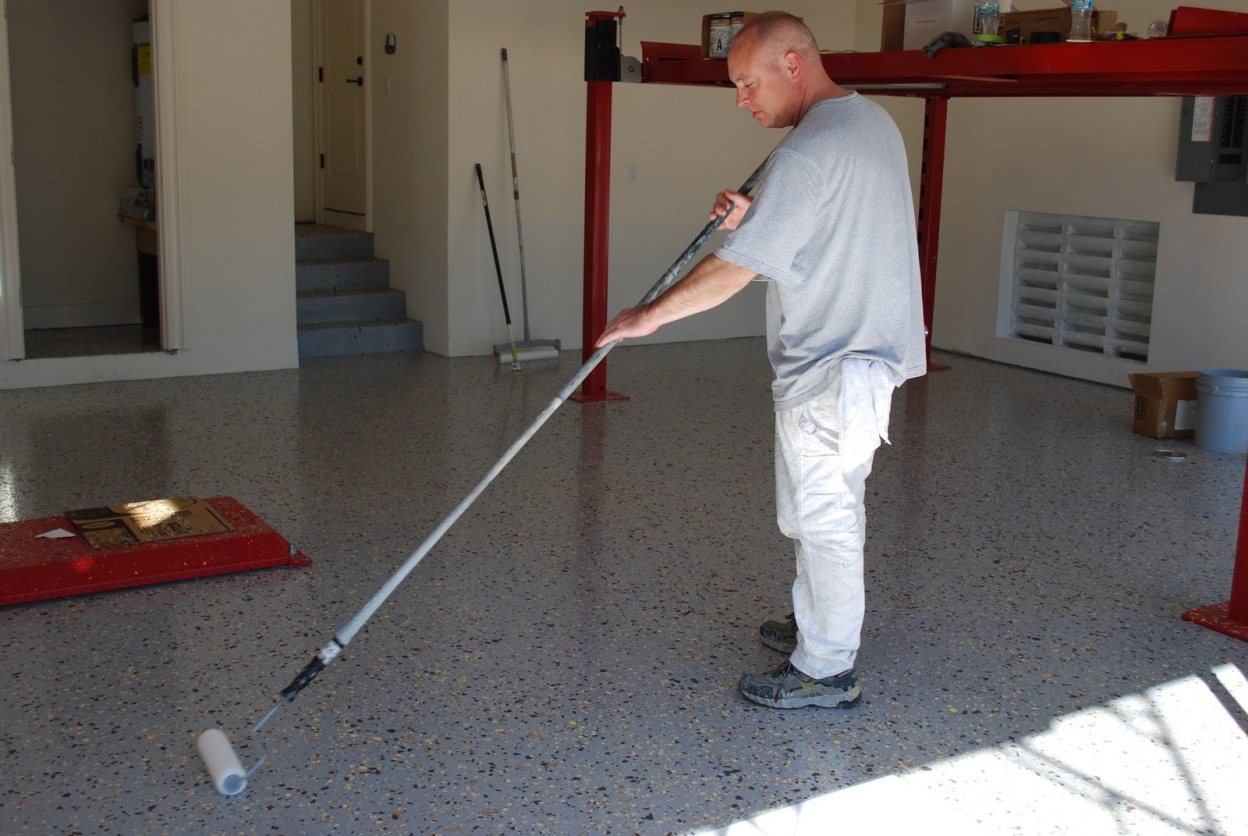 www.ultradt.com
P-320-266-0718
Mondo Flooring
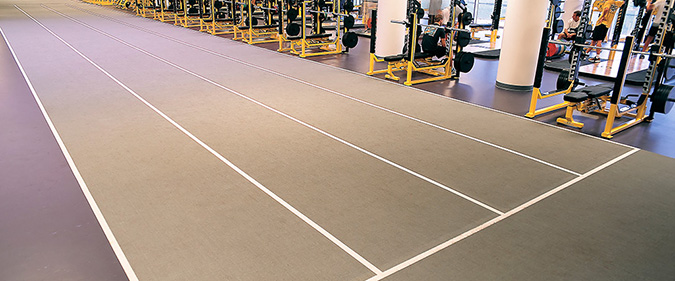 www.mondocontractflooring.com
Nora Flooring
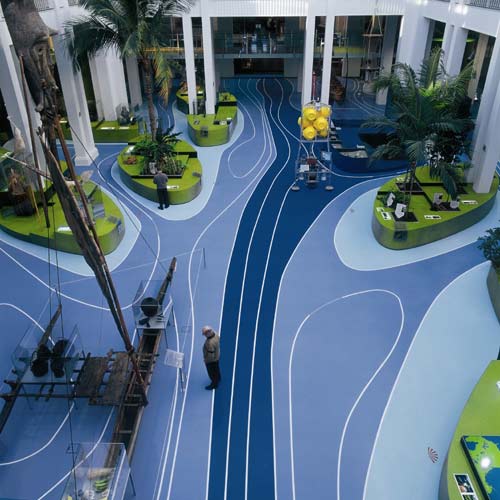 www.nora.com
Wood Refinishing & Repair
Tools, stains and training for wood and leather repair and refinishing
Mohawk Finishing Products
www.mohawk-finishing.com, P- 800-545-0047
Konig Touchup
www.konigtouchup.com
www.cal-floor.com (repair kits for all floors)
National Wood Flooring Association
www.nwfa.org
Maple Flooring Manufacturers Association
www.maplefloor.org
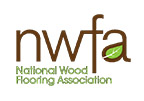 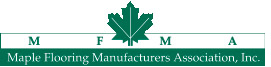 You must be aware of and prepare for changes taking place today and in the future.
Impactors on Cleaning Results and Carpet Life
Specification and Installation
Spotting (daily)
Vacuuming (dry soil removal)
Cleaning (interim & deep cleaning)
Repair (seams, sprouts, edges)
Replacement (beyond cleaning)
Disposal/Recycle (green)
New Carpet Installation Technology
Koolglide “Radio Wave” Seaming Iron
Gundlach Hot Glue 2 Seaming Gun/System
Spot Dye Kits 
Coatings and Treatments (Nano/Inovex)
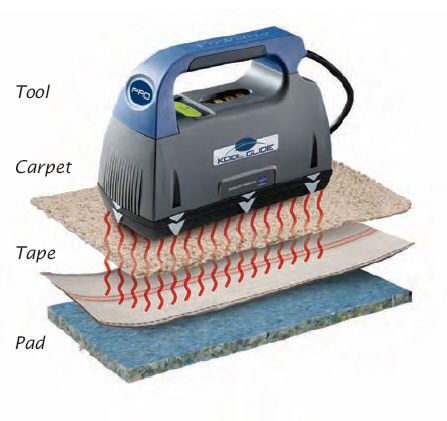 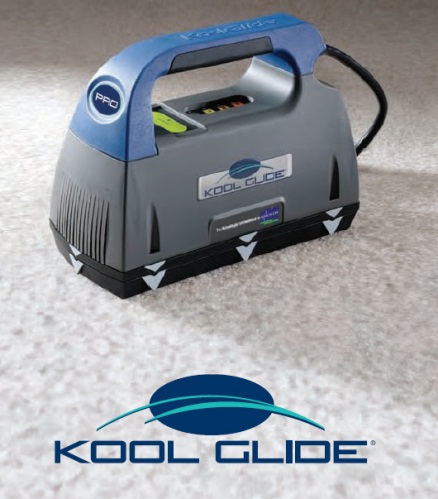 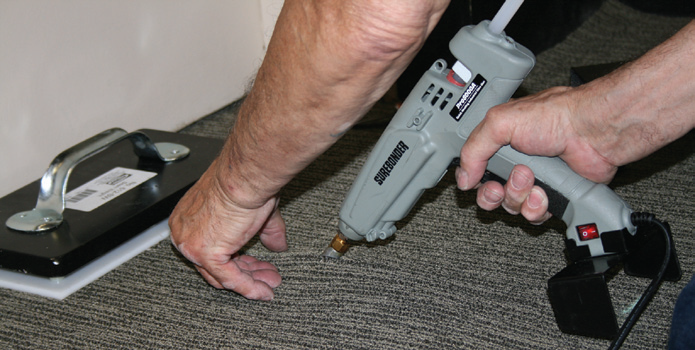 Carpet Vacuum/Pile Lifter
“Host” Liberator
4 Stage Vac
Cylindrical Counter Rotating Brushes
Lifts Pile
Low Moisture
Powder Or Encapsulate
www.hostdry.com
Amsterdam ISSA Videos
Top Innovations at ISSA/INTERCLEAN 2016 
https://www.youtube.com/watch?v=QE5-3bTMnlw
An interview with yours truly, and other show interviews by Vincent Everts. 
https://www.youtube.com/watch?v=Gmi0sMcPa1Q&feature=youtu.be

Don’t miss the ISSA INTERCLEAN Show North America, in Chicago, Oct 23 – 26, 2016.
Insights from Amsterdam
Speed of Change and Evolution
Robotics – Evolving – Sealed Air
Linked, Tracked & Monitored
Sensors and Beacons
Digital World is Right Around the Corner
Augmented Reality
Internet of Clean
Free Stuff Linkswww.cleaningconsultants.com
Emerging Trends PPT
http://www.cleaningconsultants.com/freestuff/Emergingtrendsincleaning0516.pdf

Effective Training PPT
http://www.cleaningconsultants.com/freestuff/EffectiveTraining2016.pdf
Flower
Thank You
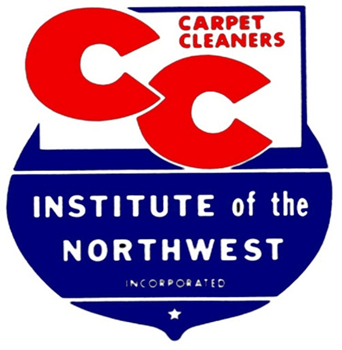 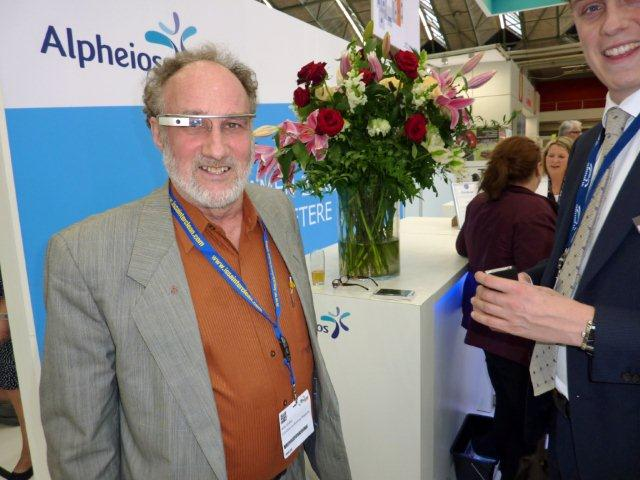 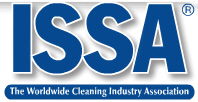 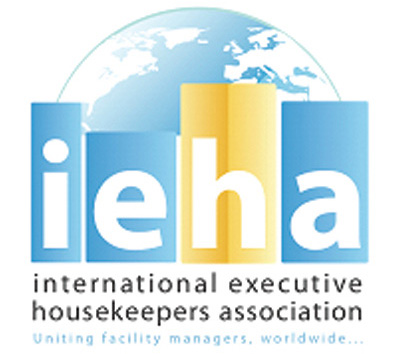 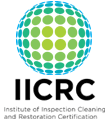 Wm R. Griffin, President 
Cleaning Consultant Services, Inc.
www.cleaningconsultants.com
C-206-849-0179